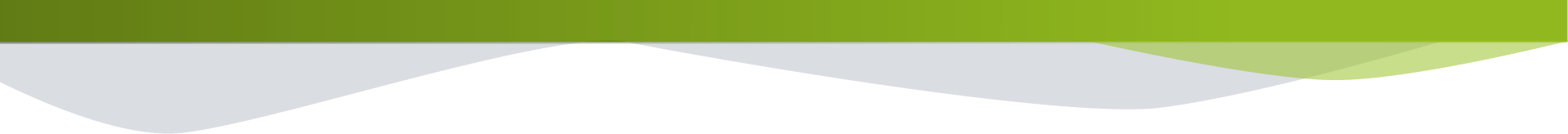 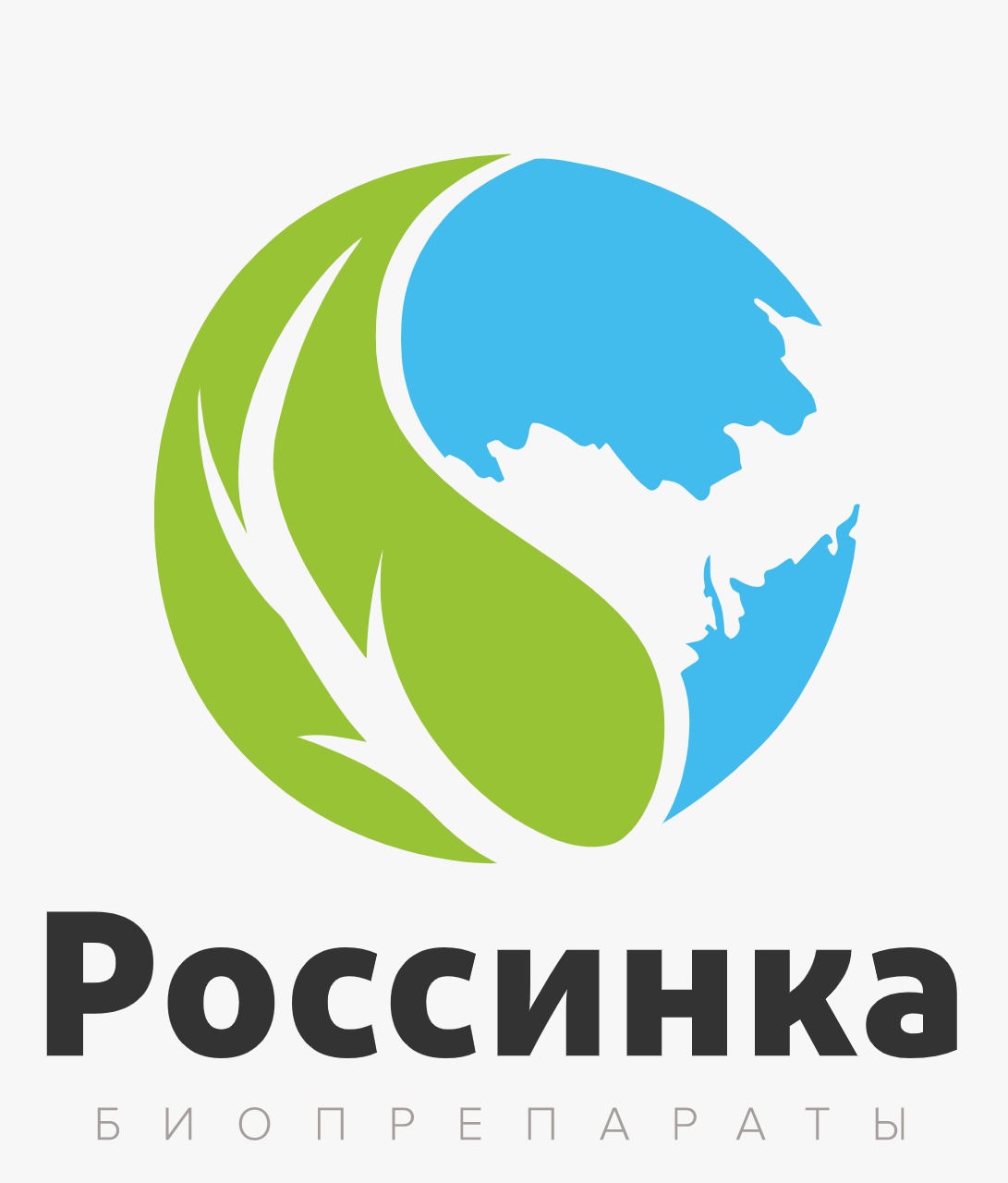 Органический биопрепарат Россинка
Уникальный состав
Полная экологичность
Сделано в России
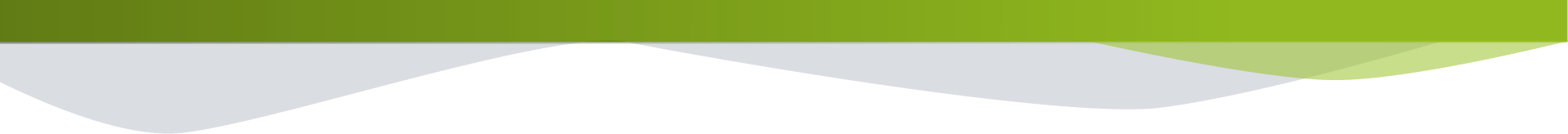 В нашем составе есть
Основной компонент
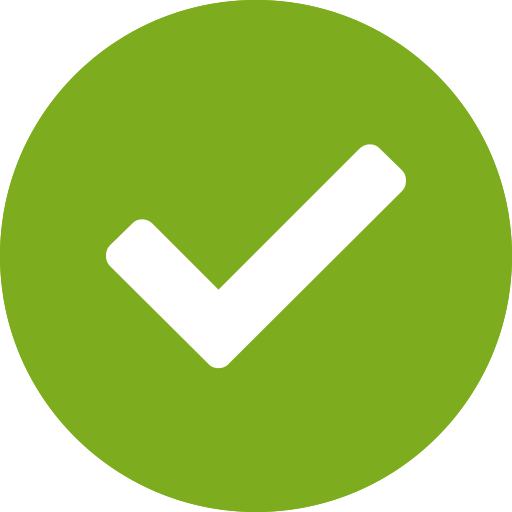 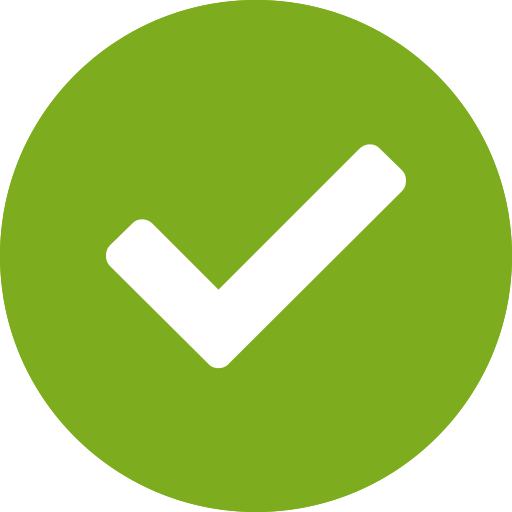 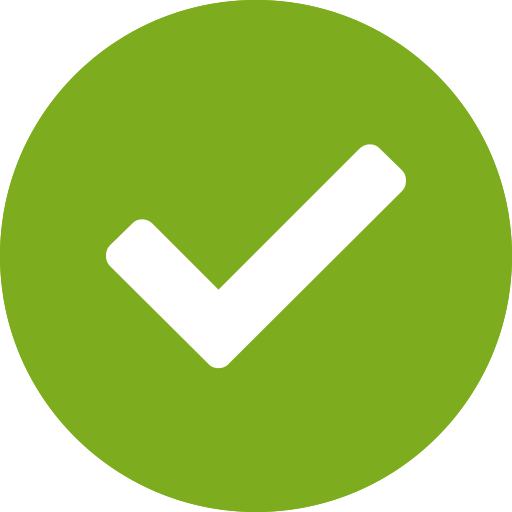 Содержит

аэробные и анаэробные микроорганизмы
Гуминовые
компоненты и естественные почвенные бактерии
Микроорганизмы
Естественные питательные вещества и микроэлементы
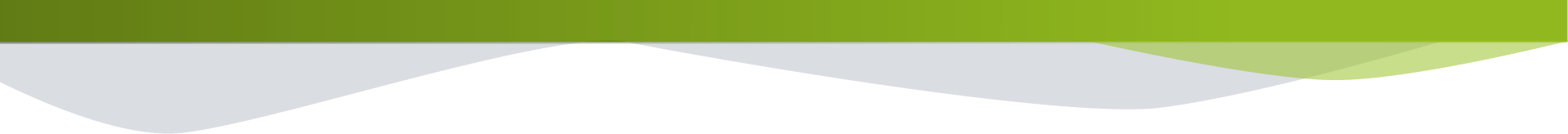 Россинка -это препарат высокой активности, содержащий бактерии нескольких видов, разработан специально для использования в промышленных и муниципальных системах очистки сточных вод. В препарате содержится 87 видов бактерий с плотностью заселения до 400 миллионов бактерий в одном миллилитре. Бактерии, содержащиеся в препарате ускоряют биологическое окисление, разлагающее органические вещества в аэробных и анаэробных системах, очистки сточных вод, прудах и резервуарах накопления. Что значительно улучшает работу и стабильность всей системы.
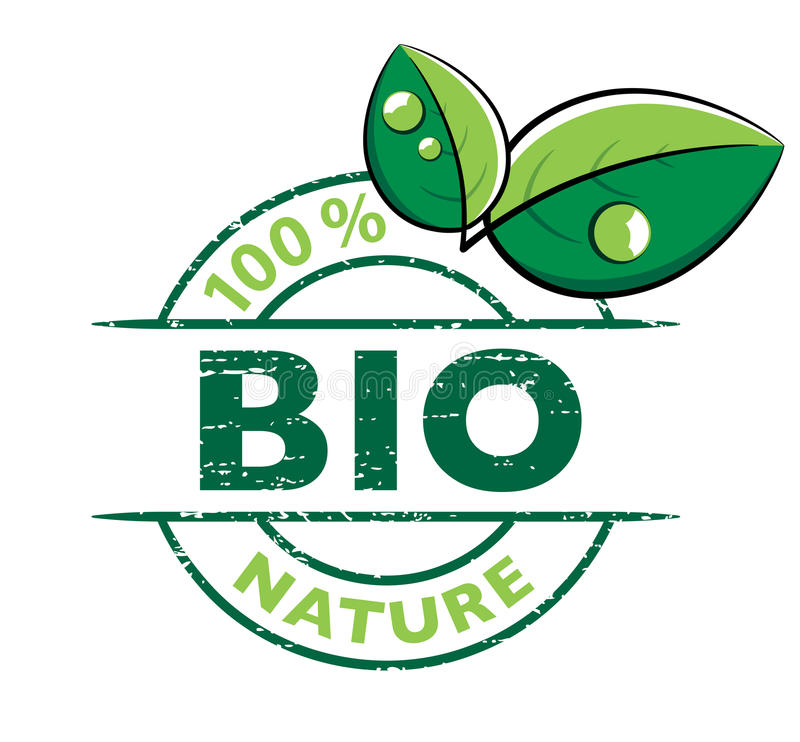 Органический препарат 
              Россинка
содержит естественные клеточные структуры, в том числе не способные вступать в реакцию лигнин, которые постоянно связывают пахучие компоненты при контакте. Применение препарата сдерживает биологические реакции в газообразных средах, таких как H2S.
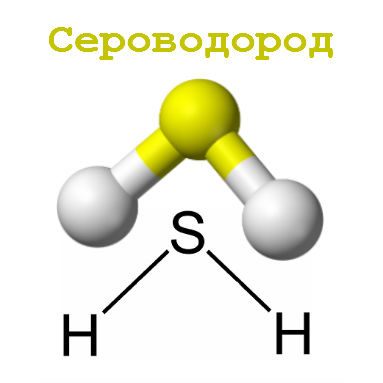 Используется
-Очистные сооружения (промышленные, городские, хозяйственно-бытовые) , пруды доочистки, КНС,-Септики, выгребные ямы, дачные туалеты.-Жироуловители.-Столовые, рестораны, кафе, пищевые комбинаты. - Медицинские учреждения, детские сады-Автономная канализация-Дачные туалеты.-Канализационные трубы.
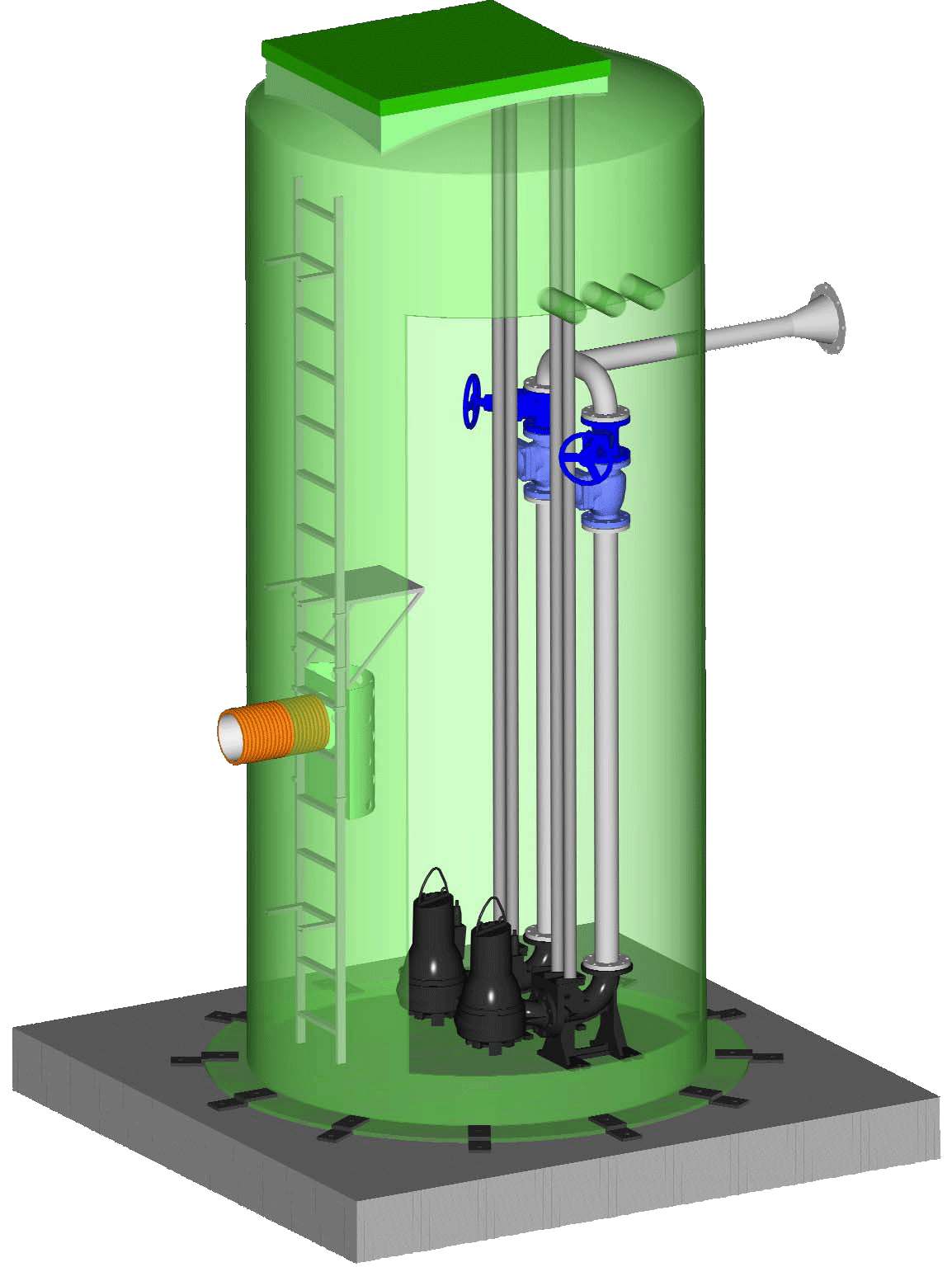 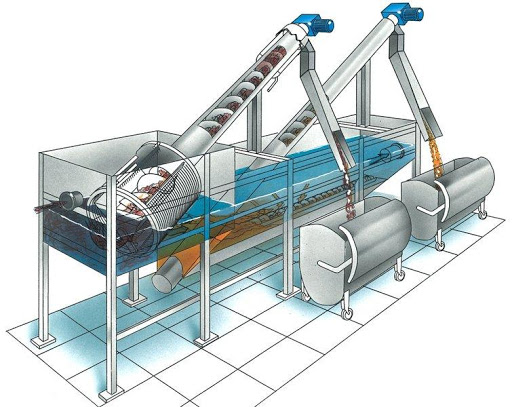 Спектр действия препарата
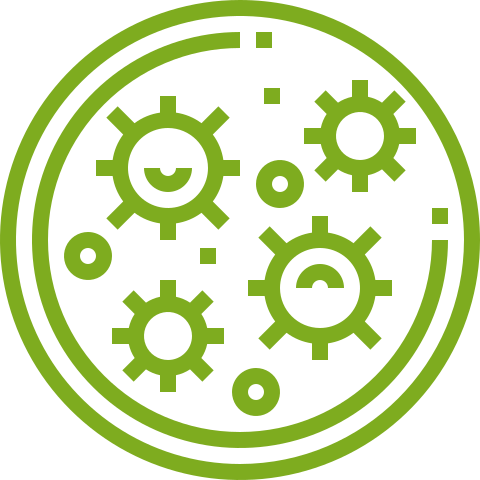 -Биологическая очистка промышленных и бытовых сточных вод;
-Переработка органических отходов. фекальных масс;
-Снижение токсической нагрузки на, окружающую среду;
-Конкурентное ингибирование патогенной микрофлоры;
-Нормирование санитарно-гигиенических показателей;
-Полное удаление запаха аммиака и сероводорода;
-Разложение молекул жира до более простых веществ;
-Нормирование БПК, ХПК, контроль роста цианобактерий и водорослей;
-Снижение толщины ила, увеличение прозрачности воды;
-Ускоренная переработка фекалий в туалетах и выгребных ямах;
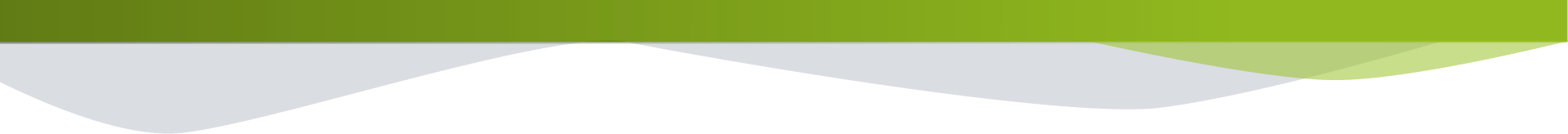 Способ применения
Влить, не разбавляя с водой, непосредственно через систему залива.
Соотношение: 1л на 5000л сточных вод
Частота внесения: 1-2 раз в год.
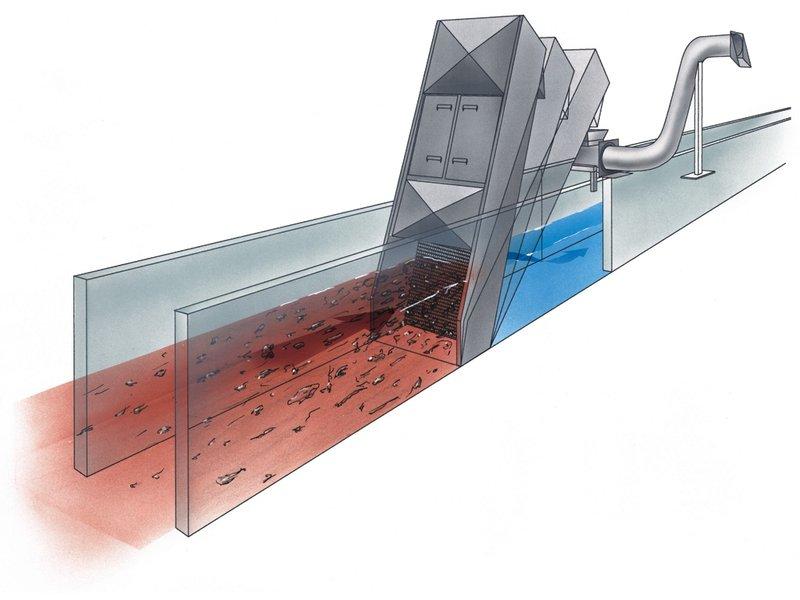 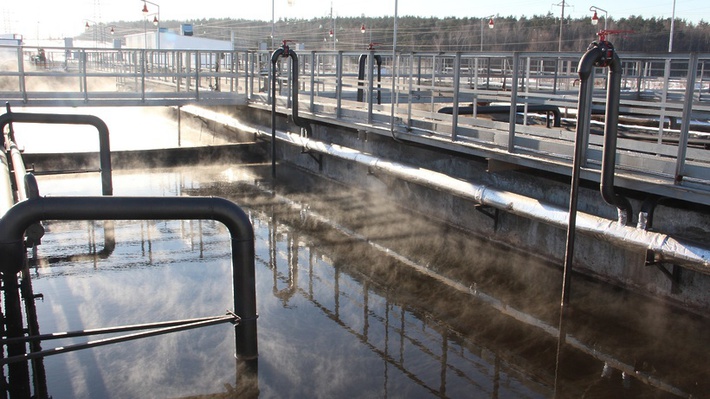 Хранение и транспортировка должны производиться в герметичной таре, вне досягаемости прямых солнечных лучей;
Важно!!! Перед использованием биопрепаратов в форме Суспензионного концентрата обязательно перемешать содержимое емкости (канистры, бочки, флакона и пр.), для обеспечения однородности суспензии и снижения потери микробной массы, выпавшей в осадок за время хранения;
Препараты других
    производителей
Биопрепарат        Россинка
Благодаря богатому разнообразию штаммов полезных  бактерий Россинку можно применять против крайне  сложных органических соединений различных систем, в  аэробных и анаэробных процессах;
Бактерии культивированы в замкнутой экосистеме, они  находятся в жидкой среде, и, как только упаковка открывается,  начинают питаться и действовать! 
Содержат взрослые биологически активные гетеротрофные и  автотрофные бактерии; 
Расход биопрепаратов Россинка меньше расхода порошковых препаратов. 
Имеют длительный срок использования, надежную упаковку  для хранения.
Содержат ограниченное количество штаммов полезных бактерий (как правило,  группы Bacillius и Pseudomonas). Большинство сухих порошковых бактерий  представляют собой споры, принадлежащих к роду бацилл, что ограничивает  возможности препарата;
Началу действия порошковых препаратов предшествует период их роста во  влажной среде, что замедляет скорость реакций и развитие бактерий;
Это,  как  правило,  высушенные  термически  или  сублимированные  микроорганизмы, имеющие очень маленький срок хранения.
Аналоги
Биопрепарат MICROBE-LIFT
Цена: 3000р за 1 литра
Биопрепарат BIOFORCE Septic
Цена 4278р за 800г
Цена 2000р за 1 л
Биопрепарат Ликвазим
Цена 3500р за 1 кг
Биопрепарат Русский Богатырь
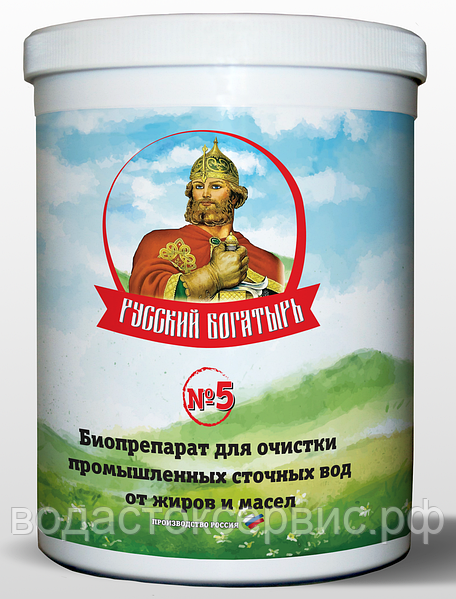 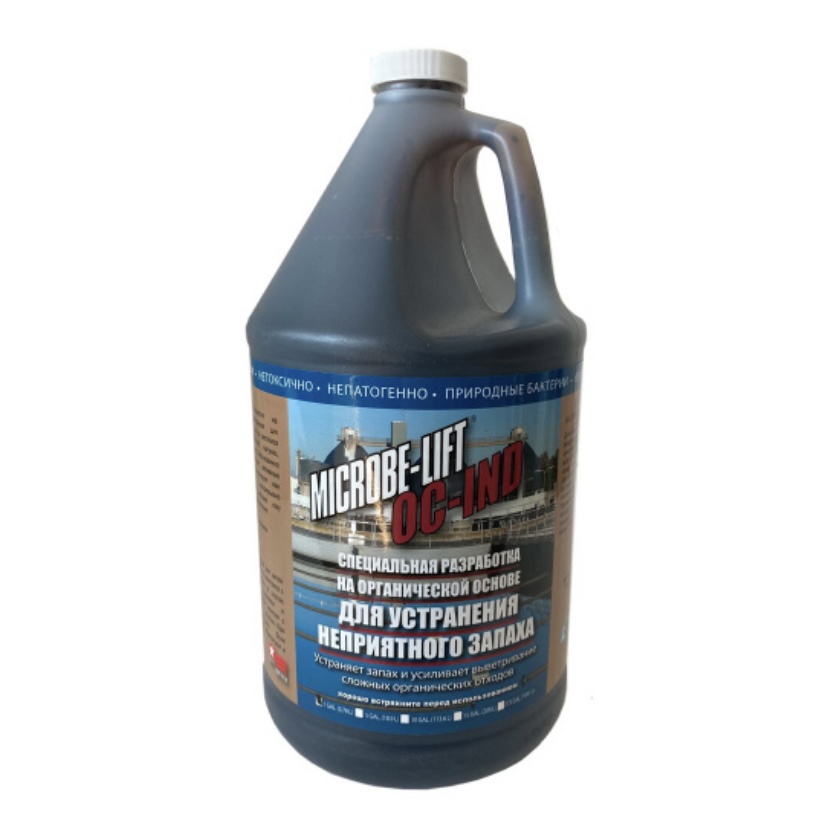 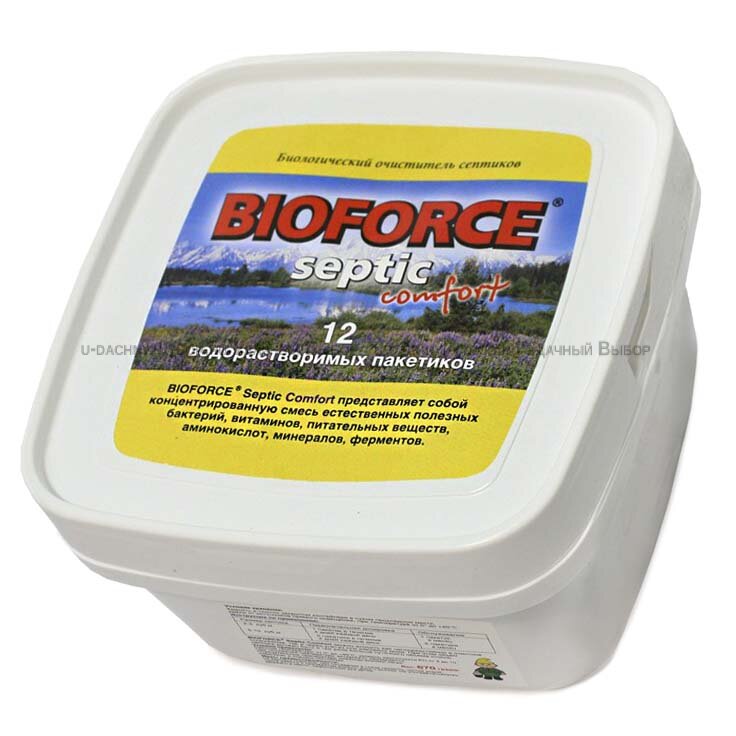 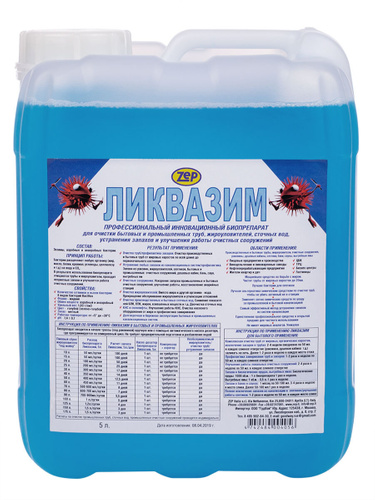 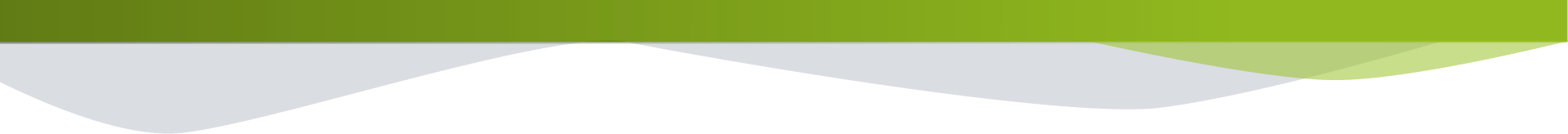 Форма выпуска препарата
Препарат «Россинка» выпускается в жидкой форме 



Упаковка:
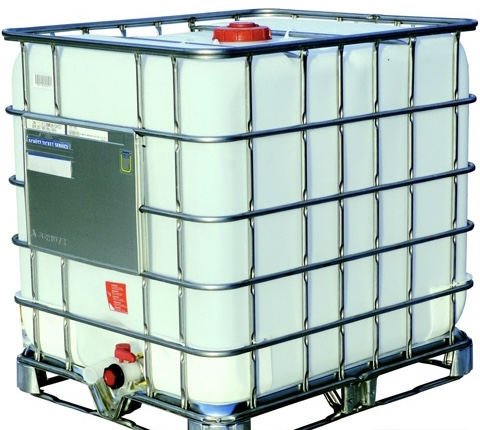 ПЭТ бутылки (1л.,100мл)
Канистры (20л)
Еврокубы (500л,1000л)
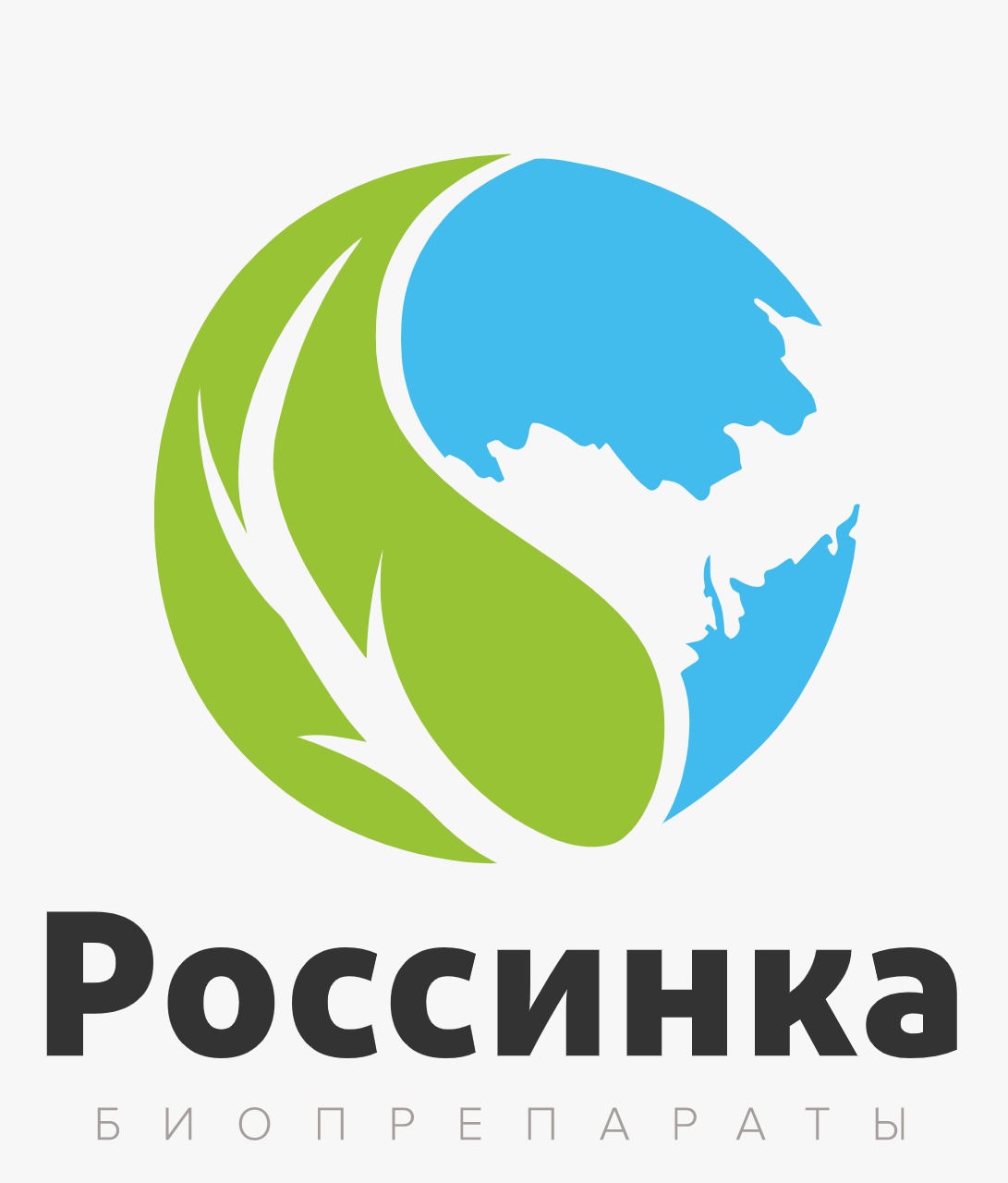 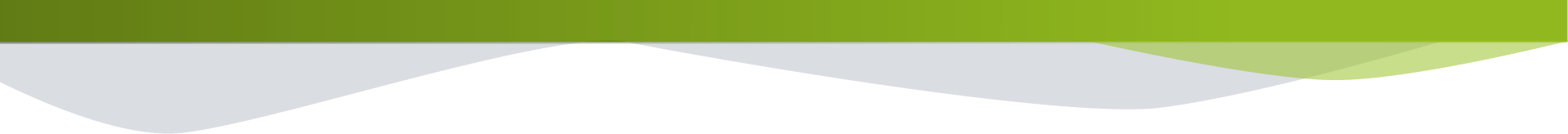 10 причин купить наш препарат.
1. Значительное сокращение расходов, в т.ч. на очистку стоков;2. Широкий спектр применения: для очистки стоков и сточных вод;3. Экологичность: только природные бактерии в правильном составе;4. Безопасноть: вредные вещества перерабатываются в безвредные;5. Доказанная эффективность;6, Отечественное производство;
7.Индивидуальный подход к каждому клиенту;
8.Приемлеммые цены;
10.Срок хранения до 10 лет
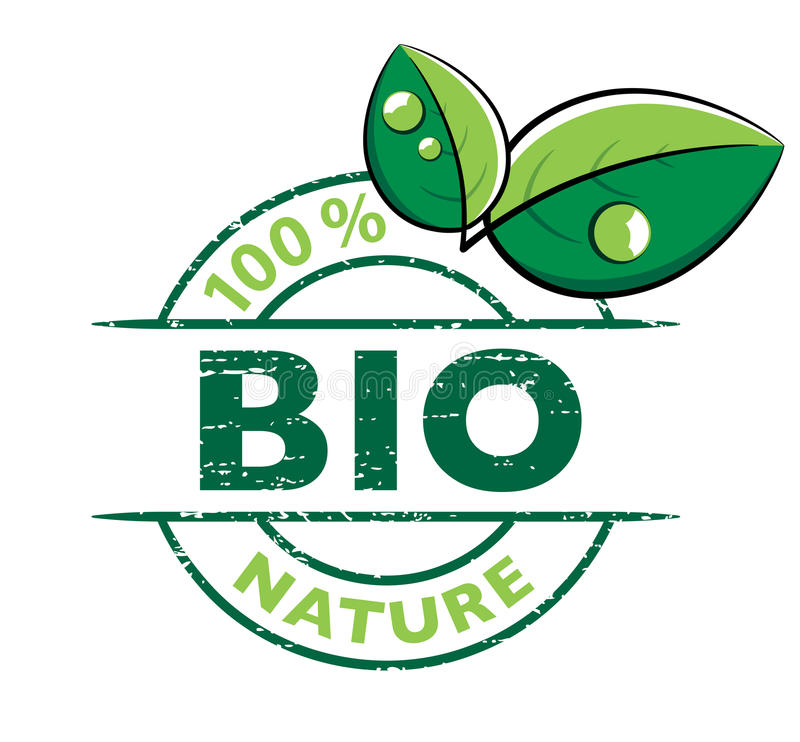 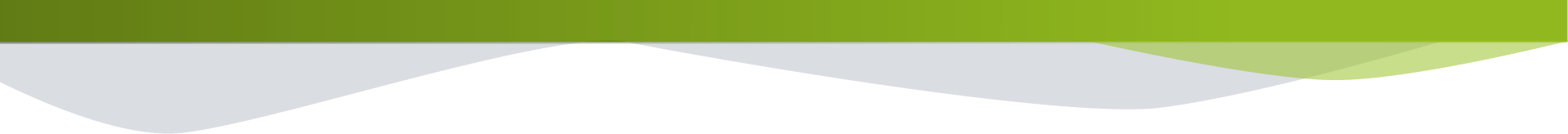 Выгода
Стоимость программы применения биопрепарата Россинка примерно вдвое-втрое ниже стоимости использования продуктов других производителей. Экономии расходов при этом удается достичь и за счет расходов непосредственно на препараты, но также и за счет снижения расходов на использование рабочей силы.
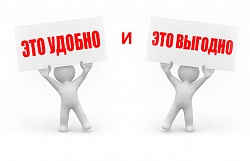 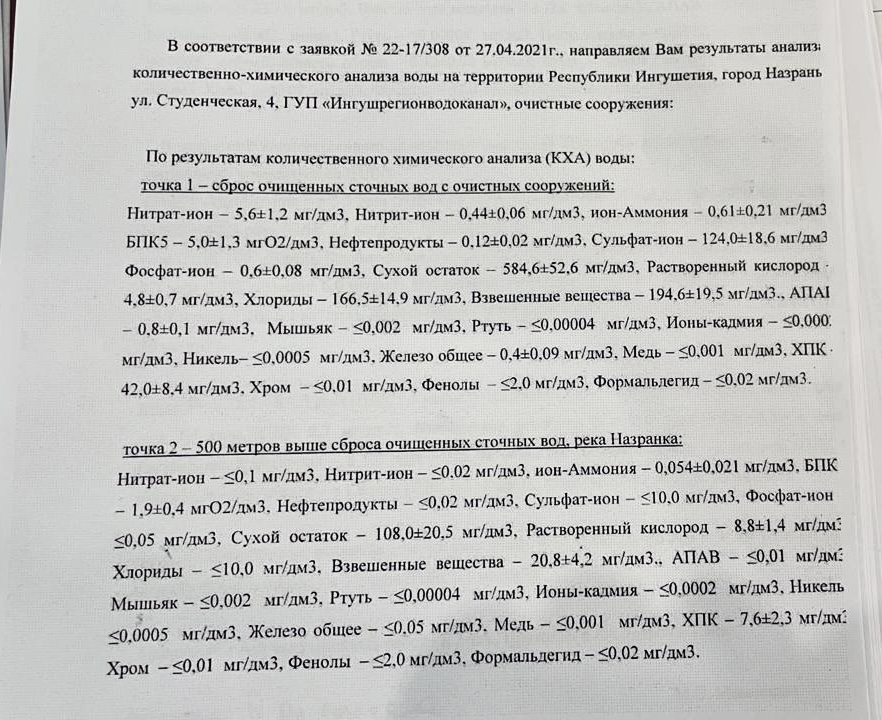 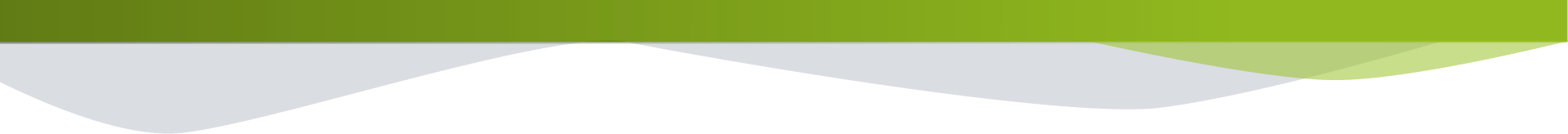 Микробиологические исследования
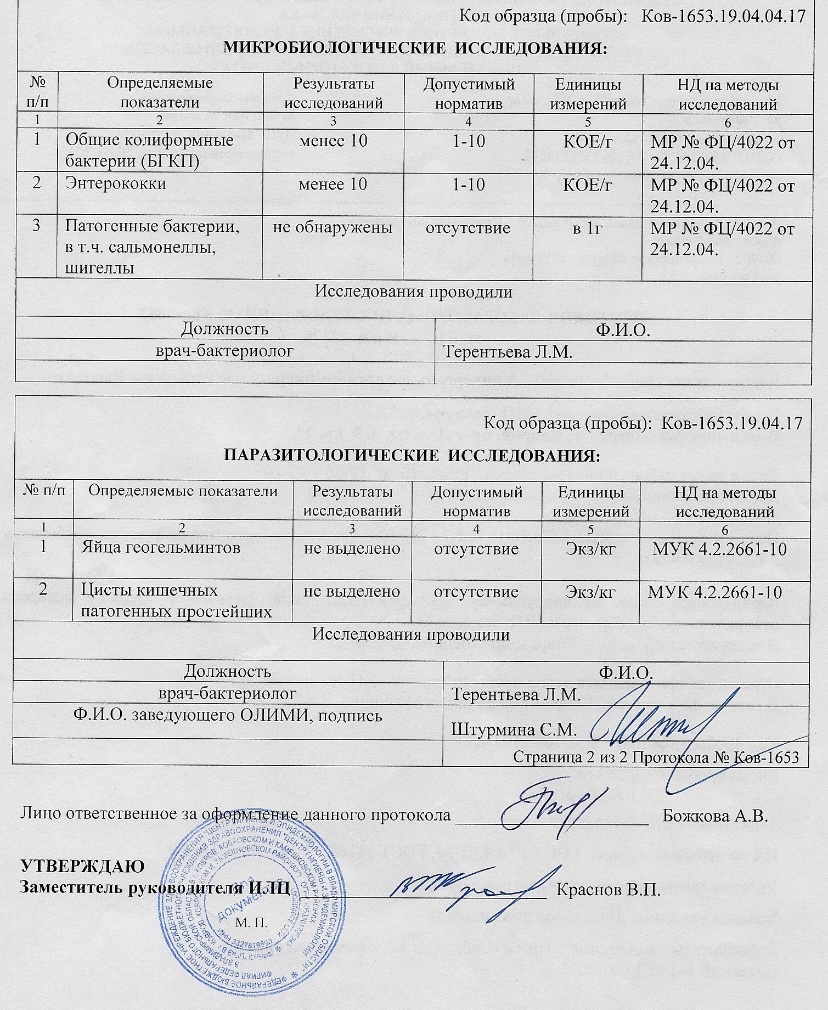 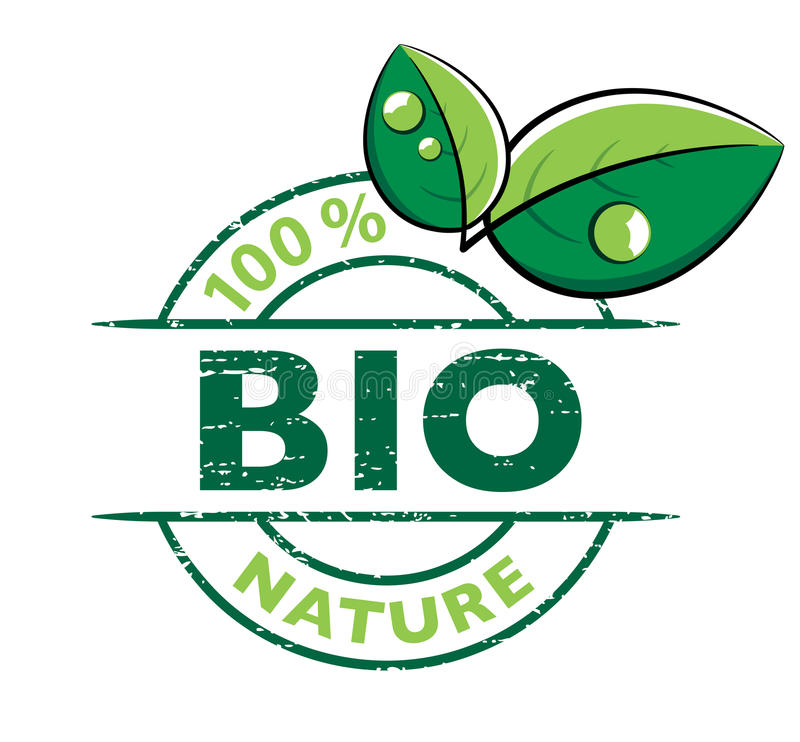 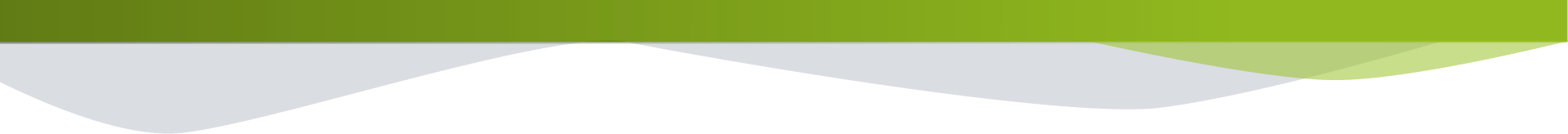 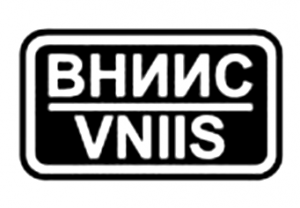 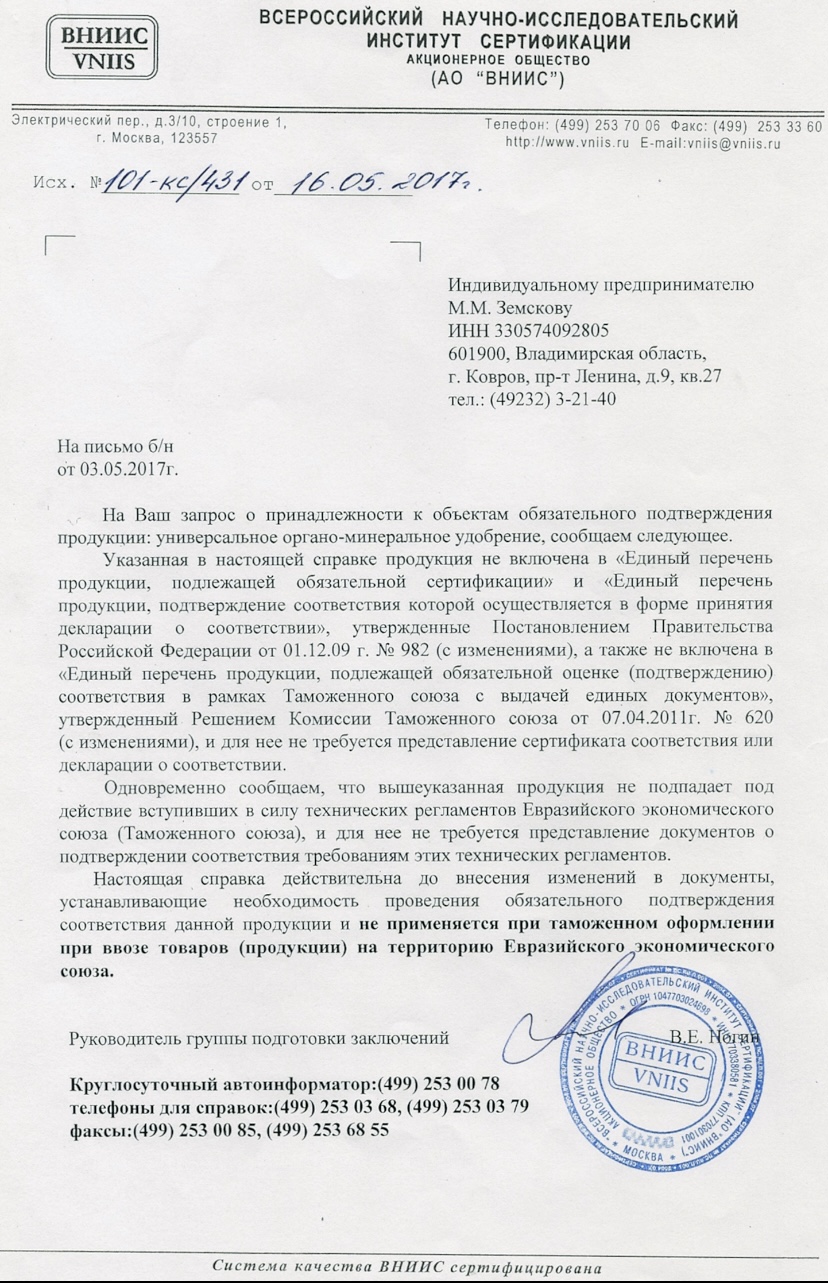 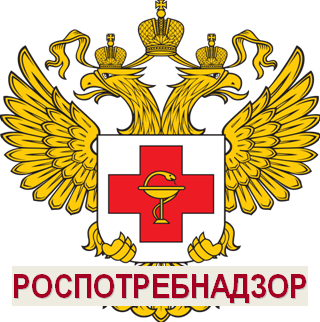 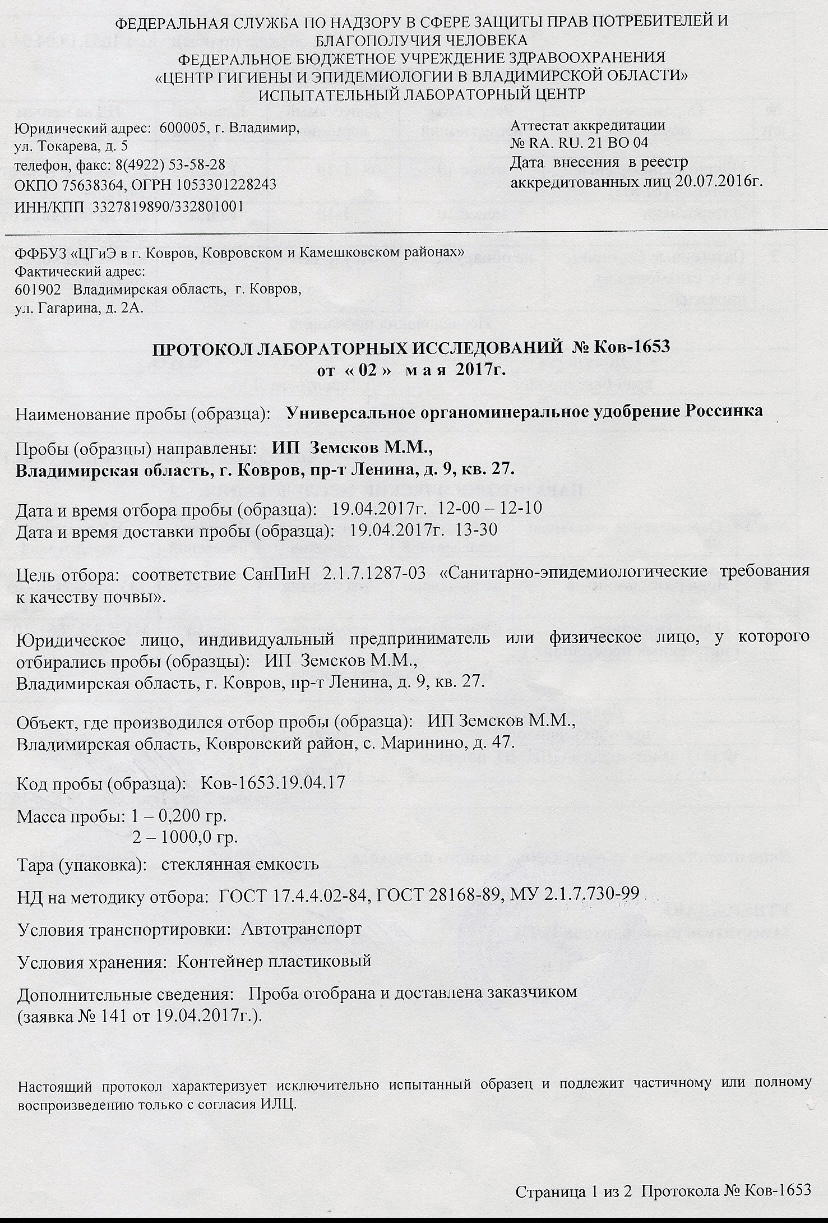 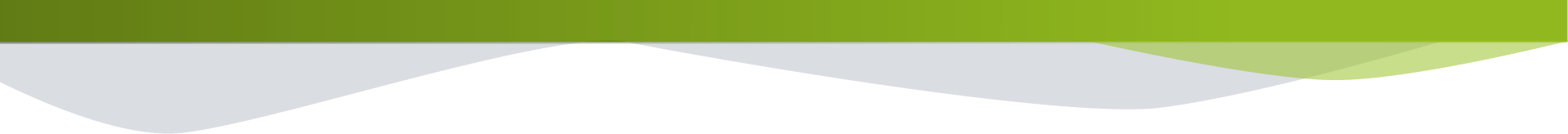 Контроль качества
Горячая линия по вопросам качества
Любой покупатель может написать свое мнение о товаре, подать сигнал о неудовлетворительном качестве по адресу
Мы серьезно относимся к вопросам качества наших препаратов, и поэтому перед отправкой проверяем каждую партию в лабораториях и только после удостоверения соответствующего качества наши препараты отправляется к вам.
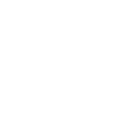 agrobiocikl@bk.ru +7(929)-227-05-39
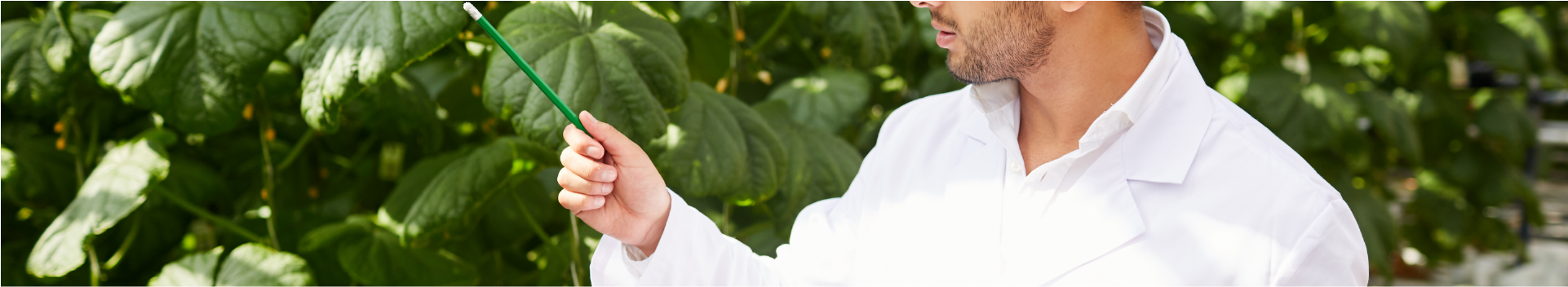 Контакты
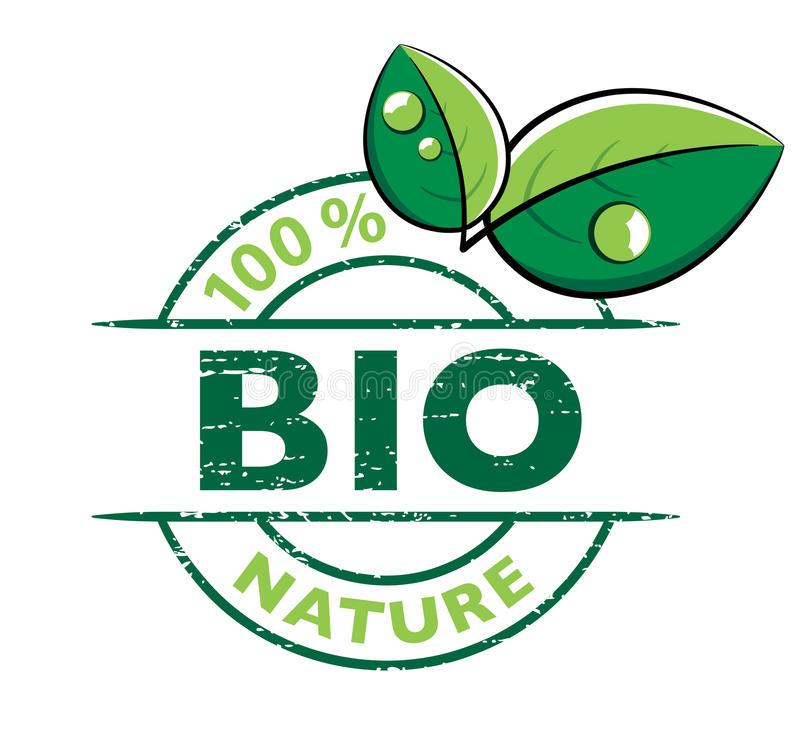 ООО «АгроБиоЦикл»
СПАСИБО ЗА ВНИМАНИЕ! НАДЕЕМСЯ НА ДОЛГОСРОЧНОЕ СОТРУДНИЧЕСТВО
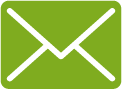 agrobiocikl@bk.ru
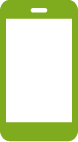 +7(929)-227-05-39
Муталиев Тагир Мустафаевич
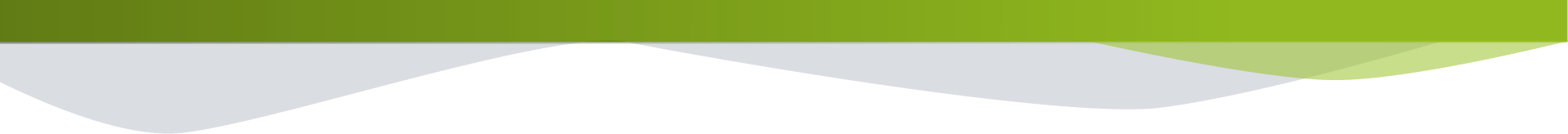